JEM-X Gain Calibration
Xe line analysis and IC tables

Carol Anne Oxborrow
ISDC Gain History Table
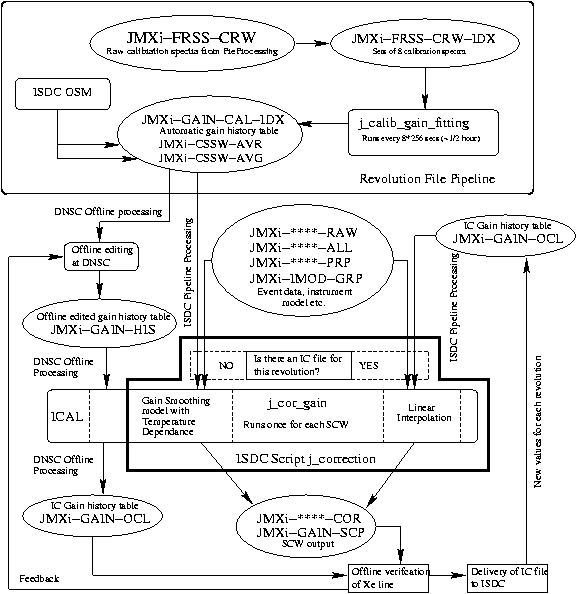 Gain Correction
Xe line position: Good examples
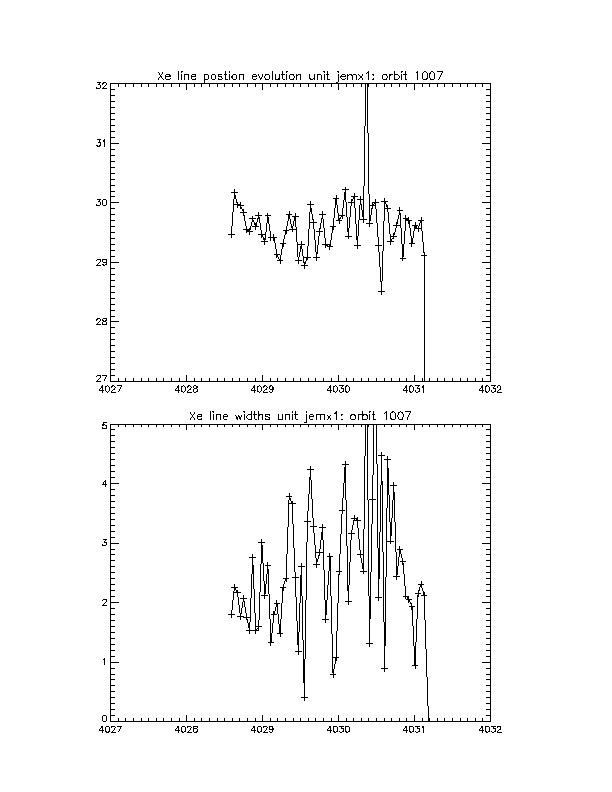 Xe line position: Not-so-good examples
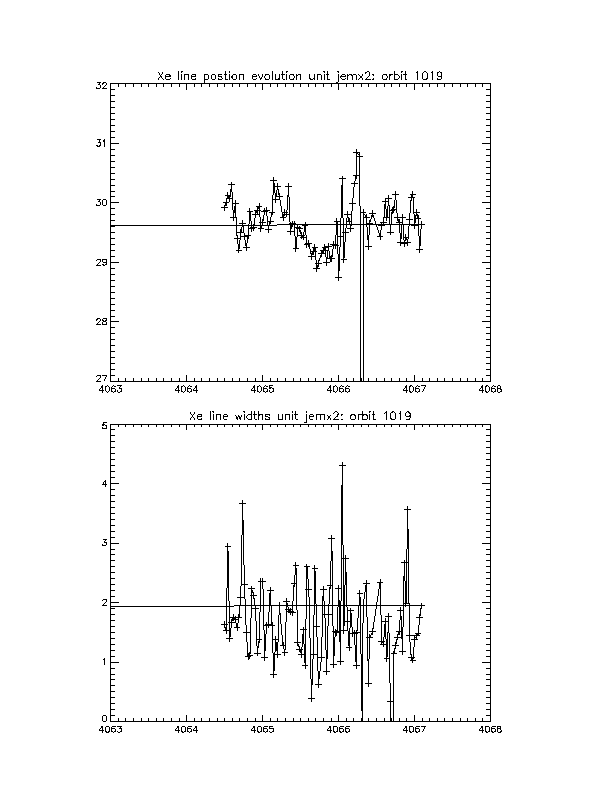 Non-linear Effect
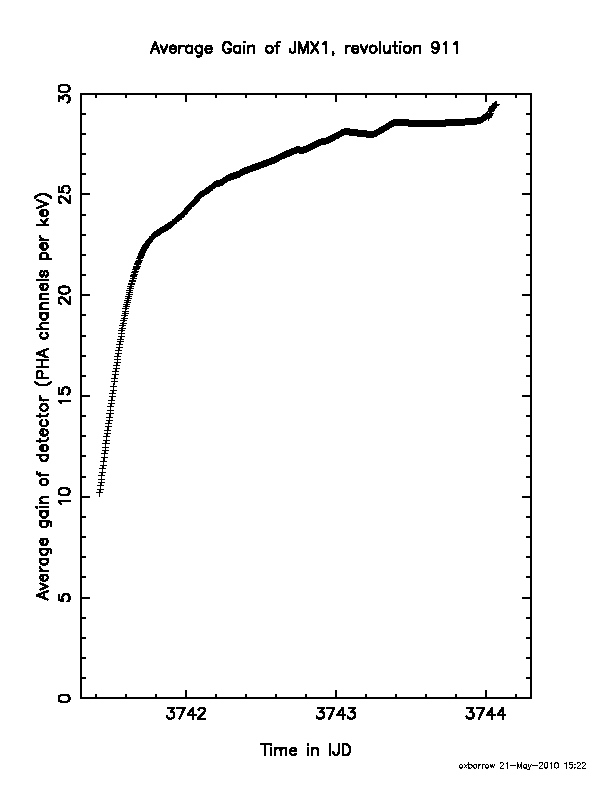 IC tables vs. non-corrected GainHistory tables
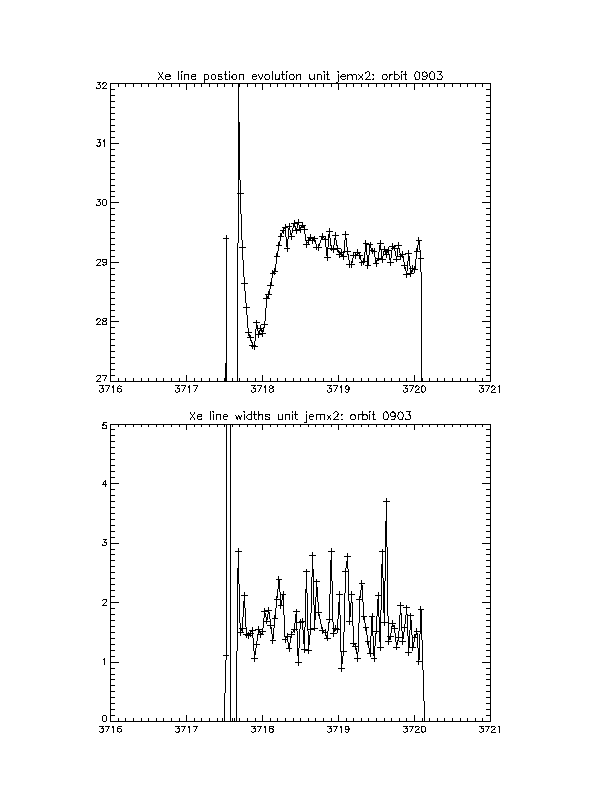 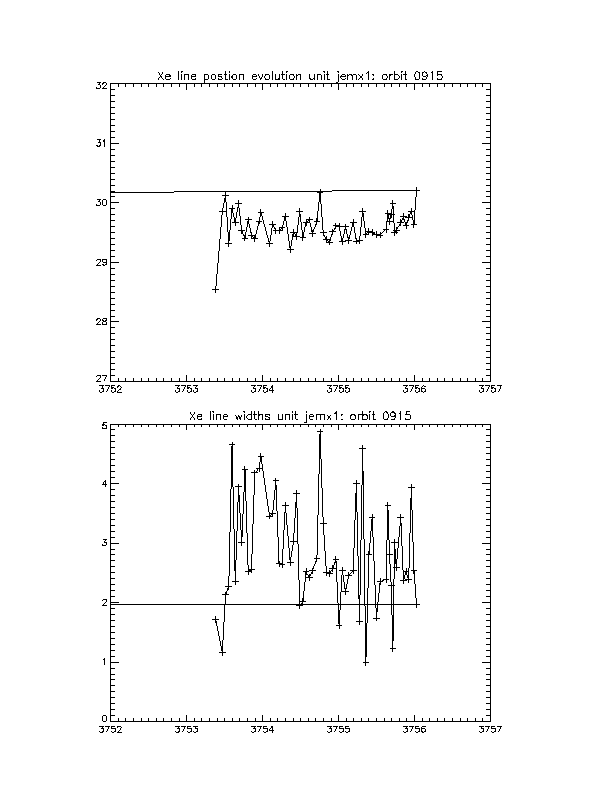 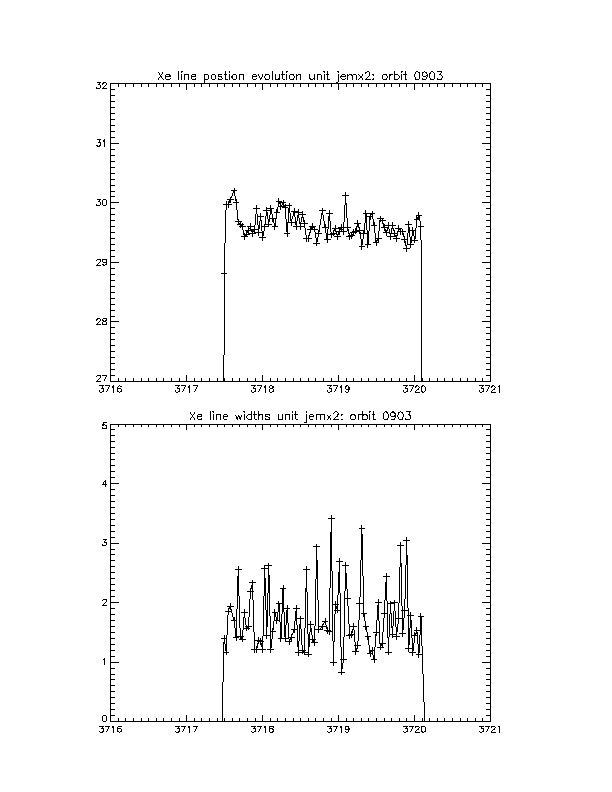 Bad Things Made Good with IC Tables
Poor gain smoothing in j_cor_gain 
very rare with v8.03
Heavily grey-filtered gain history tables 
Zeros produced by j_calib_gain_fitting
Happens with strong sources especially SCO X-1 and Crab
Generally low Xe level 
due to high gain and temperature dependence
Due to microstrip plate aging 
Continues to increase with age
Non-linear gain effect
Due to varying temperature/gain relationship
Continues to increase with age
Unusual events
Seen only a few times during mission
Plate charging
Rare Events: Revolution 953, JEM-X2
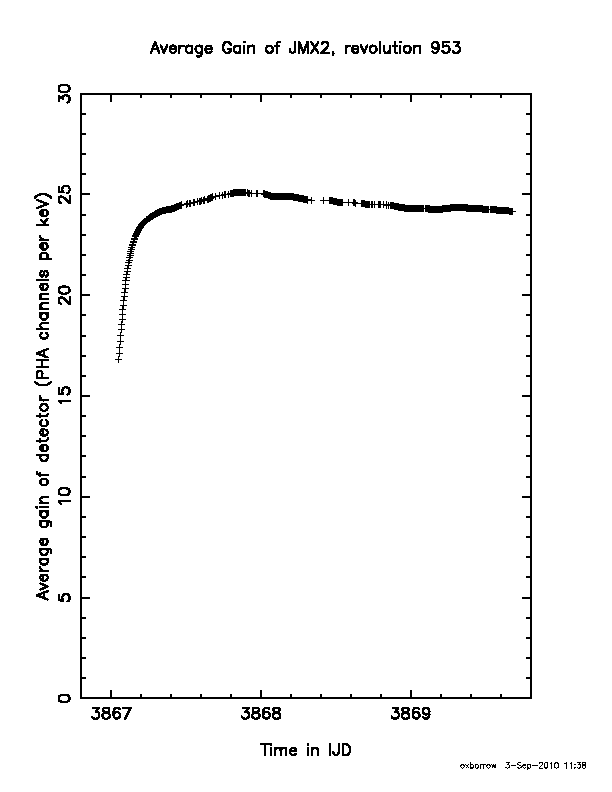 Rare Events: JEM-X1 Revolution 332
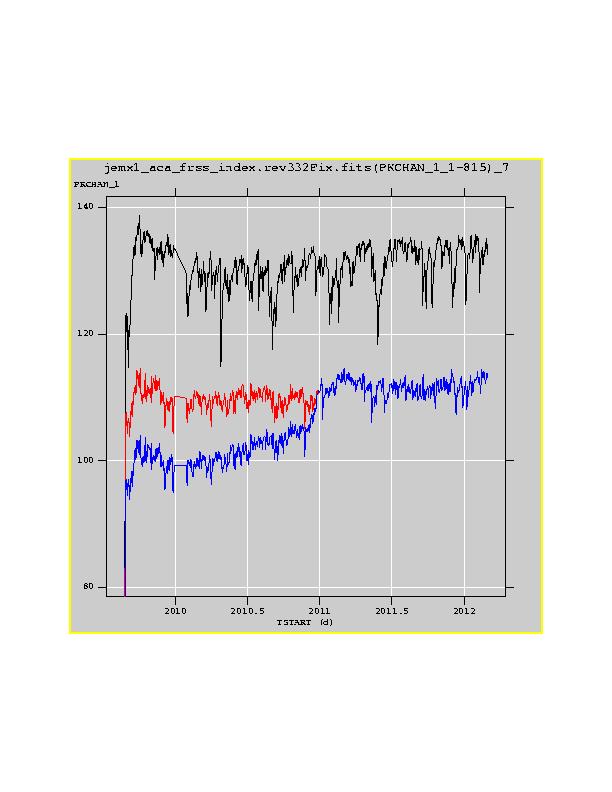 Calibration Sources
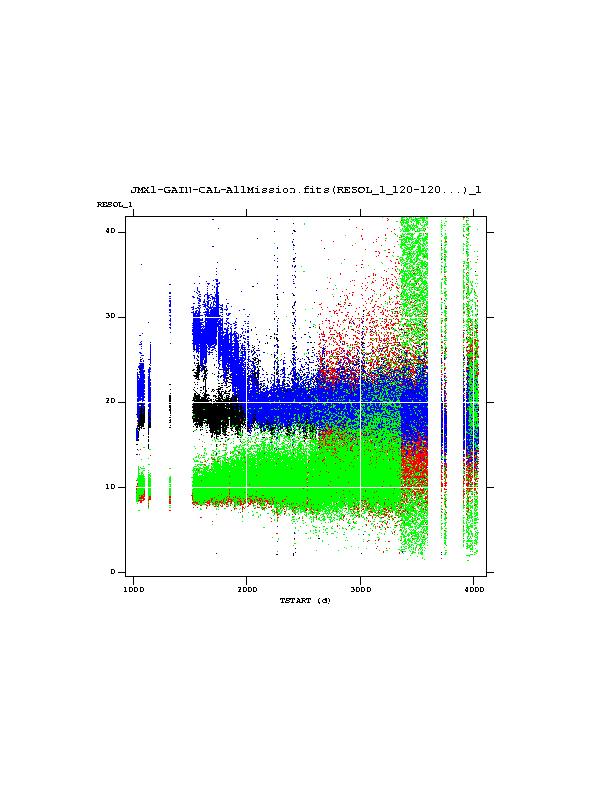